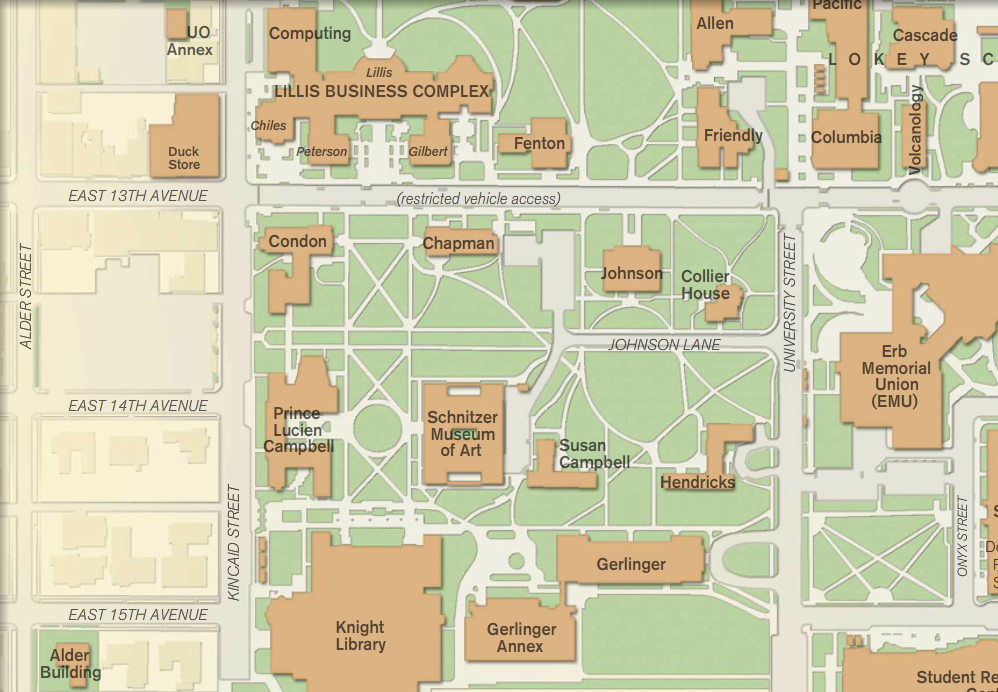 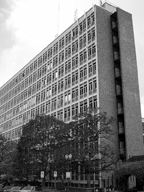 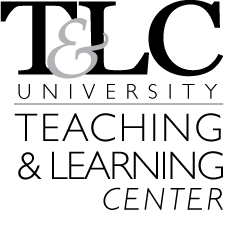 68 PLC, 541-346-3226
http://tlc.uoregon.edu
Courses
Topics include speed reading, test taking, 
critical thinking, time management, and more.

Courses provide elective credit toward degree.

Short courses (3 weeks long) and late start 
courses allow greater flexibility.
Individual Meetings
Weekly drop-in sessions
with TLC instructors to work 
on study skills and statistics

Schedule individual 
appointments with
TLC instructors
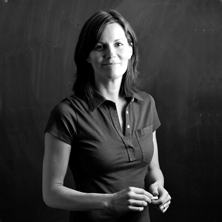 Math and Writing Labs
Free, drop-in helpMonday – Friday,9am-4pm in 72 PLC
Labs are open week twoof the term through theWednesday of finals week.
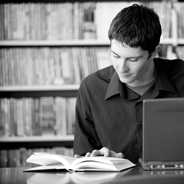 Tutoring
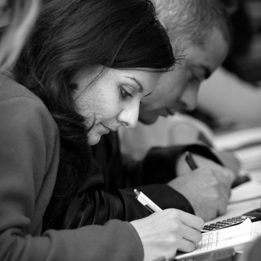 Group tutoring offers consistent help throughout the term. Groups of six or fewer students meet two hours per week ($125/term).
Private tutoring ($9 - $13/hour) for lower-division math, foreign language and science courses
Standardized Exam Preparation
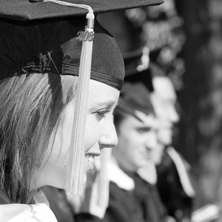 GRE, GMAT, MCAT and LSAT preparation workshops provide
high-quality, low-cost alternative 
to commercial programs.
Health Professions Program
Thinking about a career in the health field?
Explore, 
plan, 
prepare, 
and  apply!
We can help you…
Chart your coursework
Connect with your community
Locate internships
Find research opportunities
Secure faculty references
Complete grad school apps
Research funding sources
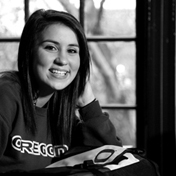 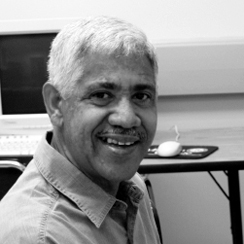 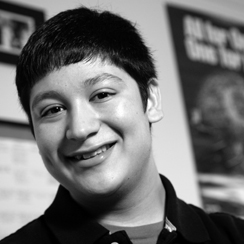 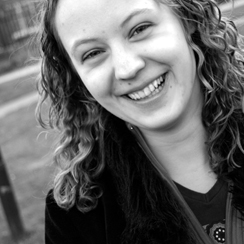 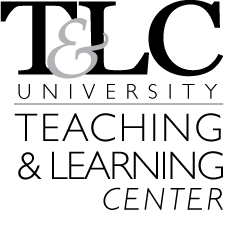 Courses, conferences, labs, tutoring, and standardized exam preparation are available to all UO students!
TRiO
Two grant-funded programs
for eligible undergraduates
Student Support Services
McNair Scholars Program
Student Support Services
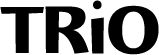 Eligibility	
First-generation college student
Low-income background
Documented disability
Academic need 
and commitment to
graduating from the UO
Comprehensive support
Advisingand graduation planning 
Academic assistanceworkshops, courses and tutors
Financial literacyand funding opportunities
Study area with computers and printer
Student Support Services
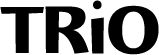 Learn more and print an application at
http://tlc.uoregon.edu/sss
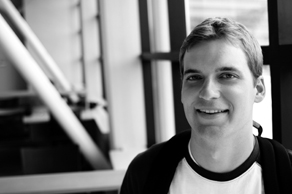 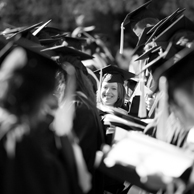 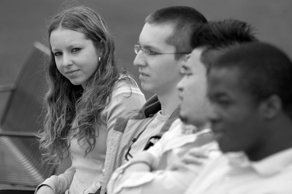 McNair Scholars Program
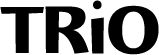 Eligibility	
Junior or senior
Motivated to earn a PhD
Competitive GPA
US citizen/permanent resident
Low-income/first-generation college student or member of an under-represented ethnic group
Benefits
Scholarships
Summer research stipends
Focused courses
Faculty mentor connection
Workshops on funding
Preparation for the GRE
McNair Scholars Program
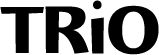 Learn more and print an application at 
http://tlc.uoregon.edu/mcnair
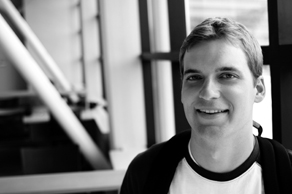 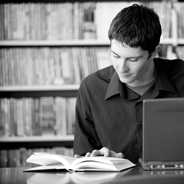 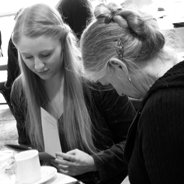 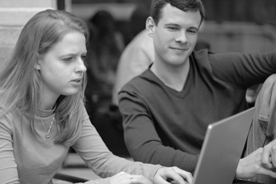 TLC:  click, call, or visit
If you are a strong student, you may find ways to make your studies more efficient.
If you are a struggling student, you may be just one or two study skills away from success.
http://tlc.uoregon.edu
541-346-3226, 68 PLC
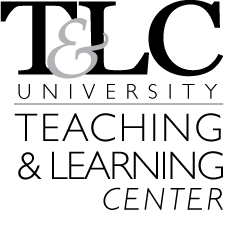